ePORTFOLIOS
Welcome
Facilitator name
Position at university
Contact info
[Speaker Notes: Introduce yourself and explain your role at the school. You may edit slide to insert name, position, contact info.

If this is the first of a series of modules, spend a little bit of time giving overview of the program. You may wish to insert a slide or two with that information.

Give participants a copy of the Teaching Tips Handout (see Appendix B in Facilitator Guide).]
learning outcomes
By the end of this module, you should be able to:
describe the purpose and uses of ePortfolios;
identify the benefits and challenges of using ePortfolios for students and instructors;
describe best practices for using ePortfolios in your course;
develop an outline for an ePortfolio assignment, including assessment criteria.
[Speaker Notes: The goal of this module is for you to discuss the benefits and challenges of using ePortfolios for students and instructors, and to practice creating an ePortfolio assignment for a course.

After introducing the goal, lead participants through learning outcomes.]
agenda
What are ePortfolios? 
ePortfolios in Teaching and Learning
Integrating ePortfolios
[Speaker Notes: Provide an overview of how the session will be divided (if a different order makes more sense for your context, please feel free to reorder the slides and include additional materials).]
WHAT ARE ePORTFOLIOS?
QUESTION
What are “portfolios”?
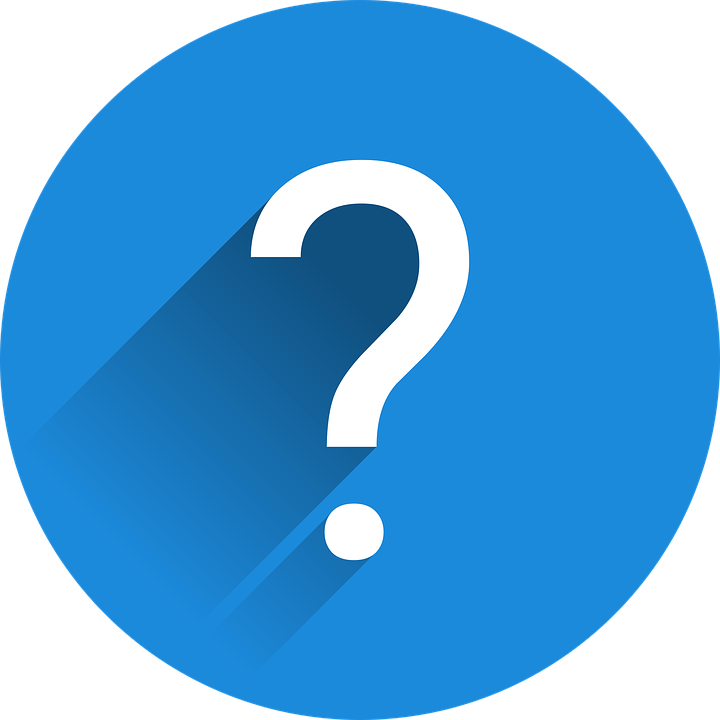 [Speaker Notes: Generate brief (1 minute) discussion using the slide question.]
What is a portfolio?
Online Etymology Dictionary:
Etymology: Italian portafoglio "a case for carrying loose papers" 

Merriam-Webster:
a flat case for carrying documents or drawings
a set of drawings, paintings, or photographs that are presented together in a folder
[Speaker Notes: The origin of the word “portfolio” is from the Italian “portafoglio,” meaning “a case for carrying loose papers.” Merriam-Webster provides two simple definitions for portfolio: “a flat case for carrying documents or drawings”; and “a set of drawings, paintings, or photographs that are presented together in a folder.” What is your definition of a portfolio?
 
Sources:
Online Etymology Dictionary: http://www.etymonline.com/index.php?allowed_in_frame=0&search=portfolio
Merriam-Webster: http://www.merriam-webster.com/dictionary/portfolio]
What is a portfolio?
A collection of materials or work that demonstrate a person’s skills, abilities or interests
May be paper-based or digital
[Speaker Notes: When we think of the term “portfolio,” we often associate it with something used by artists to showcase their drawings, paintings or photographs. Generally, a portfolio is a collection of materials or work that demonstrate a person’s skills, abilities or interests. Anyone can create a portfolio, and they can be designed for a variety of audiences. A portfolio can also be paper-based or digital. 

Ask: Do you have a portfolio of your work? If so, what do you use it for? Is it up to date? Spend one minute generating responses.]
Portfolios in education
“A portfolio is a purposeful collection of student work that exhibits the student's efforts, progress, and achievements in one or more areas.”
						— (Paulson, Paulson and Meyer, 1991)
[Speaker Notes: In education: “A portfolio is a purposeful collection of academic work that exhibits the student’s efforts, progress, and achievements, in one or more areas.” Many teachers in post-secondary education are starting to use portfolios as teaching and learning tools in their courses. Why do you think a portfolio would make an effective teaching and learning tool?

Reference:
Paulson, F. L., Paulson, P. R., Meyer, C.A. (1991). What Makes a Portfolio a Portfolio? Educational Leadership, 48(5), 60-63. Retrieved from http://www.ascd.org/ASCD/pdf/journals/ed_lead/el_199102_paulson.pdf]
QUESTION
What are “ePortfolios”?
What is the difference between an ePortfolio and a traditional paper portfolio?
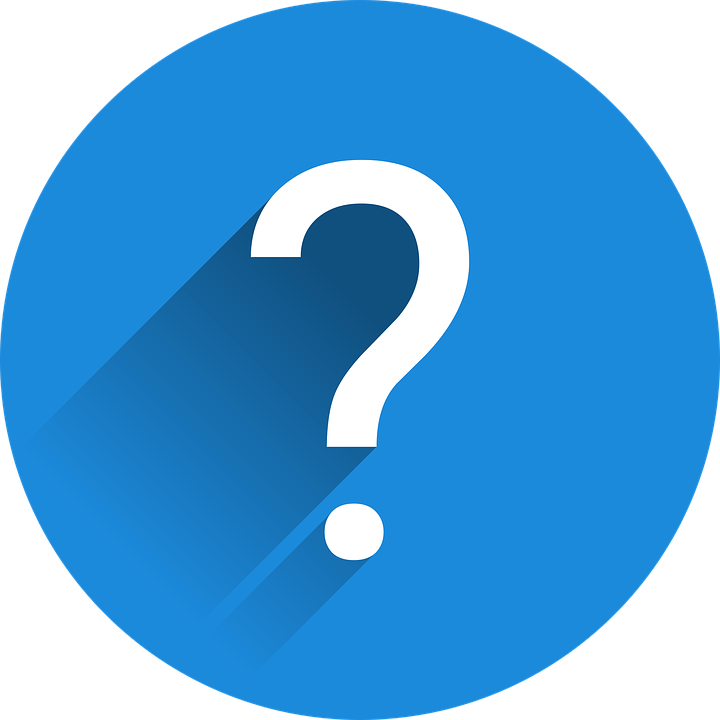 [Speaker Notes: Ask participants to retrieve their pre-class notes about ePortfolios. Generate brief (2-3 minute) discussion using the slide questions.]
ePORTFOLIOS
A purposeful collection of digital artifacts and reflections that provide evidence of learning and development
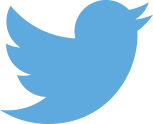 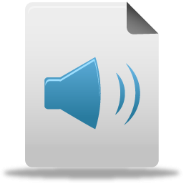 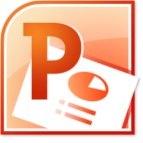 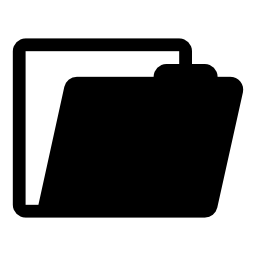 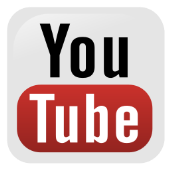 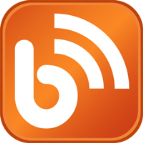 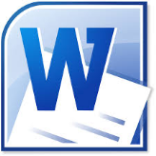 ePortfolio
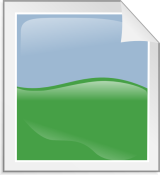 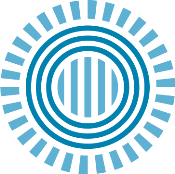 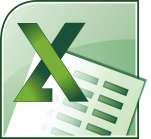 [Speaker Notes: An ePortfolio is a purposeful collection of digital artifacts and reflections that provide evidence of a learning journey. An artifact is any type of digital content a student chooses to add to their portfolio. This could include work such as text, images, video clips, audio recordings, presentations, music, and more. Notice again the emphasis on the term “purposeful.” One of the goals of implementing an ePortfolio is to encourage students to reflect on why a particular artifact  serves as evidence of what they have learned. This suggests that an ePortfolio is carefully and thoughtfully put together; in other words, it is not simply a collection of “loose papers.”]
ePORTFOLIOS
[Speaker Notes: An ePortfolio is usually a set of web pages and uploaded files, which can be navigated using tabs or menus as demonstrated in this image. Have you seen other examples of ePortfolios?

Use this image or replace with one of your own.]
WHY ePORTFOLIOS?
Easy to share
Showcase multimedia (videos, etc.)
Easy to update
Difficult to lose or damage
Facilitate feedback, comment, collaboration
[Speaker Notes: There are many reasons to build an ePortfolio over a paper portfolio. ePortfolios are easy to share and in many cases simply involves sending a link. As we just reviewed, there is opportunity to showcase many different kinds of work, including video and audio, which would not be possible with a traditional paper-based portfolio. ePortfolios are generally easy to update when you want to show new artifacts or highlight new skills. It is also difficult to lose or damage an ePortfolio. ePortfolios are facilitative of feedback, comment and collaboration as desired. What other advantages can you think of to using an ePortfolio?]
ePORTFOLIOS IN TEACHING AND LEARNING
GROUP DISCUSSION
How can ePortfolios be used effectively in higher education?
[Speaker Notes: Spend 1-2 minutes on this discussion.]
ePORTFOLIOS IN EDUCATION
Used at the course or program level
Demonstrate learning (knowledge, skills, abilities, values)
Assess student progress in achieving course/program level learning outcomes
Promote reflective thinking
Support learner-centred education
[Speaker Notes: ePortfolios are valuable learning and assessment tools that may be used at both the course and program levels. ePortfolios contain evidence of students’ knowledge, skills and values, and may be used to assess student progress in achieving course or program level outcomes. 
ePortfolios can be effective tools to encourage students to reflect on their learning. Because the student controls what goes into their ePortfolio, how the artifacts are organized, and how they are shared, ePortfolios can be used to support learner-centred education.]
ePORTFOLIOS
Video

ePortfolios in Higher Education
[Speaker Notes: Show the video “ePortfolios in Higher Education,” in which scholars and practitioners from various post-secondary institutions discuss how ePortfolios can be used effectively in higher education. After viewing the video, make links to participants’ earlier responses where possible.]
“Folio Thinking”
“Reflective practice that… aims to encourage students to integrate discrete learning experiences, enhance their self-understanding, promote taking responsibility for their own learning, and support them in developing an intellectual identity” 
							- (Penny-Light, Chen, and Ittleson, 2012)
[Speaker Notes: Effective ePorfolios are more than a collection of learning artifacts. They combine evidence of learning, reflections on the process of learning, and opportunities for sharing what has been learned with various audiences. This process is commonly referred to as “folio thinking.”

Read this quote aloud to underscore the significance of reflection in ePortfolios.

Reference: 
Penny-Light, T., Chen, H.L., Ittelson, J. (2012). Documenting Learning with ePortfolios: A Guide for College Instructors. San Francisco, CA: Jossey-Bass.]
Product and process
ePortfolios are “a combination of process (a series of activities) and product (the end result of the ePortfolio process)”.
											- (Barrett, 2010)
[Speaker Notes: What is your interpretation of this statement that an ePortfolio is both a process and a product?

Spend 1-2 minutes discussing.

Reference: 
Barrett, H. (2010). Balancing the Two Faces of ePortfolios. Educação, Formação & Tecnologias, 3(1), 6-14. Retrieved from http://electronicportfolios.org/balance/]
Product and process
Product
Process
Showcase (artifacts)
Online representation of students’ work
End-result of the process
Reflecting on the learning experience (metacognitive thinking)
Integrating learning
[Speaker Notes: The notion of an ePortfolio as a product is pretty straightforward. It is the final, finished product; it is what we showcase or share with an audience, an online representation of work. 
 
However, an ePortfolio is not only a product or a digital archive, it is the end result of the process of building an ePortfolio - the process of reflecting on these artifacts as evidence of learning. Through this process students integrate their learning and make connections to other learning and experiences; through this process there is the opportunity to generate deeper learning.  

Reference: 
Barrett, H. (2010). Balancing the Two Faces of ePortfolios. Educação, Formação & Tecnologias, 3(1), 6-14. Retrieved from http://electronicportfolios.org/balance/]
Product and process
“The real value of an e-portfolio is in the reflection and learning that is documented therein, not just the collection of work.” 
										- (Barrett, 2010)
[Speaker Notes: Again, to quote Helen Barrett, “The real value of an e-portfolio is in the reflection and learning that is documented therein, not just the collection of work.”  What do you think?

Reference: 
Barrett, H. (2010). Balancing the Two Faces of ePortfolios. Educação, Formação & Tecnologias, 3(1), 6-14. Retrieved from http://electronicportfolios.org/balance/]
Types of eportfolios
Learning ePortfolio
Assessment ePortfolio
Showcase ePortfolio
[Speaker Notes: There are different kinds of ePortfolios for different purposes. Some institutions may use different names for the types of ePortfolios, but for our purposes we’ll refer to the three types as “learning, assessment, and showcase”. As we review the different examples of each type, think about whether or not the ePortfolio shows evidence of the learning process we just reviewed.]
LEARNING ePORTFOLIO
“Reflective” or “process” ePortfolio
Primary purpose is for learning and reflection
Course or program level
Support metacognitive development

Example
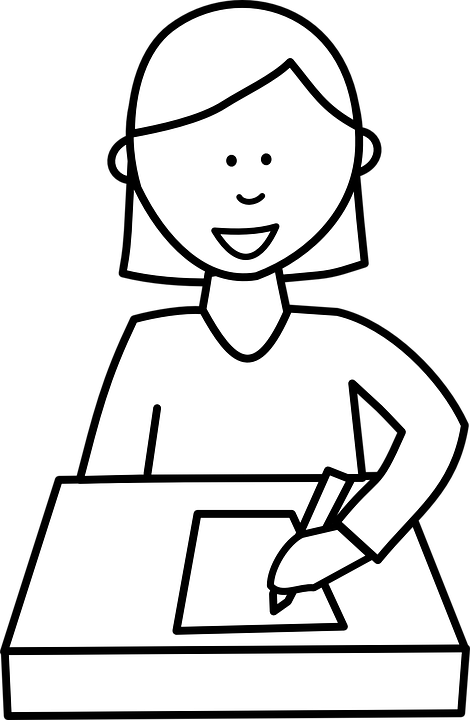 [Speaker Notes: A Learning ePortfolio is also known as a “reflective” ePortfolio or “process” ePortfolio. The primary purpose is not to showcase students’ best work; instead it is for students to reflect on and examine their learning throughout a course or program. This process can support metacognitive development. 

View the provided example or replace with one of your own. As you review, ask participants to think about how this example demonstrates the characteristics of a learning portfolio.]
ASSESSMENT ePORTFOLIO
Student assessment: 
Showcases work
Capstone or graduation requirement
Program-level assessment:
Used as evidence to show that students are meeting the program-level outcomes

Example
[Speaker Notes: An assessment ePortfolio showcases a student’s work at the end of a program of study and is usually a capstone or graduation requirement. An assessment ePortfolio may also be used as evidence that students are meeting the program level learning outcomes.  This is typically part of a cyclical review process. 

View the provided example or replace with one of your own.]
SH0WCASE ePORTFOLIO
Audience is external
Final, finished product
Showcases the “best” work
Demonstrate skills/abilities/ achievements
In-depth resume/job application/ school application
Example 1
Example 2
[Speaker Notes: A showcase ePortfolio, sometimes referred to as a career ePortfolio, is generally meant for an external audience. This type of ePortfolio is a final, finished product and its primary purpose is to showcase a students’ best work. A showcase ePortfolio is generally meant to demonstrate skills, abilities and achievements to potential employers. It can be used as an in-depth resume, or as a job or school application. 

View the provided examples or replace with examples of your own. There are many examples of this type of ePortfolio available and you can view as many examples as you like, depending on time and the needs of your participants. As you view the examples, ask participants to think about the following: How do these examples demonstrate skills, abilities, and achievements? What are the benefits to having a career ePortfolio in addition to a CV or resume? How is a career ePortfolio different from a LinkedIn profile or personal website?]
Types of eportfolios
[Speaker Notes: ePortfolios are often a combination of two or more of these different types. LaGuardia Community College describes this fourth type of ePortfolio as an “Integrative ePortfolio.” An integrative ePortfolio addresses multiple goals and audiences, and, as the name suggests, highlights integrative learning. For example, it may be a combination of a learning ePortfolio and an assessment ePortfolio, or a learning ePortfolio and a showcase ePortfolio, or a combination of all three.

Reference:
LaGuardia Community College (n.d.). LaGuardia and the ePortfolio Field. Retrieved from http://eportfolio.lagcc.cuny.edu/about/field.htm]
EMPLOYMENT PREPARATION
Video

ePortfolios and Employment Preparation
[Speaker Notes: We’ve talked about how showcase ePortfolios may be shared with potential employers to showcase student’s skills and abilities. Let’s expand on this idea by watch a video in which scholars and practitioners from post-secondary institutions discuss strategies for using ePortfolios to prepare students for employment. Are these strategies you could apply to your course and your planned ePortfolio assignment? Why or why not? 

Show the video “ePortfolios and Employment Preparation”. After viewing the video, make links to participants’ earlier responses where possible.]
ACTIVITY: ePORTFOLIO ASSIGNMENT
Write a brief overview/description of your ePortfolio assignment for your chosen course. Your description should address the following questions:
How does this ePortfolio assignment support assessment of course learning outcomes?
What is the purpose of this ePortfolio assignment?
What transferable/transversal skills does the assignment ask students to demonstrate/develop?
[Speaker Notes: Prior to coming to the course, participants were asked to choose a course for which they would like to design an ePortfolio assignment and to bring course learning outcomes to the classroom. Ask them to retrieve their course learning outcomes and to spend 5 minutes writing a brief overview/description of their ePortfolio assignment. Reassure them that they will have the opportunity to come back and modify the details of the assignment. 

They should address each of the questions on the slide. Allot 10 minutes for this activity.]
Group discussion
How can we promote collaborative learning with ePortfolio assignments? 
Is there opportunity for “group folio thinking”?
[Speaker Notes: The examples we’ve looked at so far show ePortfolios as a primarily individual activity. How could you promote collaborative learning with ePortfolio assignments? What is the opportunity to promote “group folio thinking”?

Spend 2-3 minutes on this discussion.]
COLLABORATIVE ePORTFOLIOS
“A Metacognitive Approach to Mapping Collaborative Inquiry through E-Portfolios”
									- (Takayama, 2014)
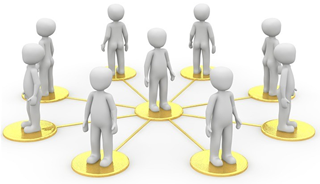 [Speaker Notes: In her article, “A Metacognitive Approach to Mapping Collaborative Inquiry through E-Portfolios,” Kathy Takayama from Brown University describes how she "transformed" her Fundamentals of Microbiology and Immunology course into a "collaborative learning community." As she describes in her article: "Group folio thinking evolved around a collaborative e-portfolio, called the 'e-poster.' The e-poster was a venue for making the developmental process of inquiry thinking visible and scaffolded students’ habituation toward disciplinary thinking as individuals and as collaborative learning communities.” Takayama documents “the Emergence of Intrinsic Motivation and the Development of Self-Authorship” within her students in the case study listed on this slide. 

Would a collaborative ePortfolio assignment work for your course? Why or why not?

Reference: 
Takayama, K. (2014). A Metacognitive Approach to Mapping Collaborative Inquiry through E-Portfolios. Peer Review, 16(1). Retrieved from https://www.aacu.org/peerreview/2014/winter/takayama]
ePORTFOLIO BUILDING FRAMEWORK
[Speaker Notes: The general ePortfolio building framework involves four steps: “collect, select, reflect, connect.” This is not an iterative process, and students typically revisit these different steps as they work on their ePortfolios. 

References:
Centre for Teaching Excellence, University of Waterloo. ePortfolios Explained. Retrieved from https://uwaterloo.ca/centre-for-teaching-excellence/teaching-resources/teaching-tips/educational-technologies/all/eportfolios
Catalyst for Learning. (n.d.). Catalyst Findings: Proposition # 2. Retrieved from http://c2l.mcnrc.org/evidence/evidence-2/
O’Connor, M. (2014). ePortfolios and Self-Reflection: Powerful Pedagogical Tools for Learning. Stanford University Teaching Commons. Retrieved from https://teachingcommons.stanford.edu/teaching-talk/eportfolios-and-self-reflection-powerful-pedagogical-tools-learning
Penny-Light, T. (2014). Closing the Loop: Integrative Learning and ePortfolios. Video retrieved from http://mohawkcollege.ca.libguides.com/teachingtools/eportfolios]
ePORTFOLIO BUILDING FRAMEWORK
Collect:

Work (essays, presentations, videos, graphics, music, etc.)
[Speaker Notes: Students collect their work. This could include essays, presentations, videos, graphics, music and much more.]
ePORTFOLIO BUILDING FRAMEWORK
Select:
Pause and review collected work
Select key artifacts that best demonstrate learning and development
Depends on the purpose of the ePortfolio (e.g. learning? career/showcase?)
[Speaker Notes: Throughout the course or program, students should frequently be prompted to pause and review their collected work, and select key pieces or artifacts that best demonstrate their learning and development. The work they select will depend on the purpose of the ePortfolio and what skills they are asked to demonstrate. For example, is this a learning or process ePortfolio? If so, students may want to select artifacts that demonstrate the learning process and how they’ve overcome challenges throughout their learning journeys. If this is a career or showcase ePortfolio, students select their best work to showcase, as a career or showcase ePortfolio is a more final, finished product.]
ePORTFOLIO BUILDING FRAMEWORK
Reflect:
Heart of the ePortfolio building process
Takes place at several stages:
When artifact is collected
When artifact is selected
When setting a direction for future learning goals
[Speaker Notes: Reflection is the heart of the ePortfolio building process. Helen Barrett writes that "reflection takes place at several points in time.” First, reflection occurs when the artifact is saved in the digital archive (or collected). Second, when (and if) an artifact is selected to be showcased in their ePortfolio, students reflect on how this particular artifact demonstrates their growth and development. Finally, reflection occurs when students have the opportunity to look back over their body of work as a whole and start setting learning goals for the future. 

Reference: 
Barrett, H. (2010). Balancing the Two Faces of ePortfolios. Educação, Formação & Tecnologias, 3(1), 6-14. Retrieved from http://electronicportfolios.org/balance/]
ePORTFOLIO BUILDING FRAMEWORK
Connect:
Integrative learning:
How does this relate to other experiences (academic, professional, co-curricular, personal)?
[Speaker Notes: As part of reflection, students make meaningful connections between their academic, professional, co-curricular, and personal experiences. This process promotes integrative learning. Building connections between academic and real-world experiences helps students understand how their education is more than a sum of its parts, and that learning is not fragmented or isolated into separate experiences.  An integrated approach can help students gain skills and identify competencies that will help them be successful for the duration of their post-secondary education and beyond.]
ePORTFOLIO PLATFORMS
Mahara
WordPress
Google Sites
Wiki
Domain of One’s Own
PebblePad
Learning management systems:
Brightspace/D2L
Canvas
Blackboard
[Speaker Notes: If your institution has a dedicated ePortfolio platform, replace this slide with a description of this tool and take a few moments to discuss it now. If your institution has not selected an ePortfolio tool, briefly introduce this list of possible ePortfolio tools.

Some institutions have a dedicated ePortfolio platform. Here are some options for platforms:

Mahara – Dedicated tool for ePortfolio development.
WordPress – Free and open source blogging tool and content management system.
Google Sites – Commonly used for ePortfolios; offers many templates to choose from.
Wiki - A web application which allows people to add, modify, or delete content in collaboration with others. 
Domain of One’s Own - A University of Mary Washington initiative to "allows students, faculty and staff to register their own domain name and associate it with a space on a UMW-managed Web server. In that Web space, users will have the opportunity and flexibility to design and create spaces of almost unlimited possibilities.“ (https://campustechnology.com/articles/2014/04/02/an-e-portfolio-with-no-limits.aspx)
PebblePad: A personal learning and assessment system that provides eportfolio, e-assessment, and personal tutoring spaces for higher education.
ePortfolios associated with Learning management systems: Brightspace, Canvas, Blackboard, etc.]
INTEGRATING ePORTFOLIOS
[Speaker Notes: In this section we’ll look at strategies and best practices for integrating ePortfolios into courses.]
Group Discussion
Why are you considering integrating an ePortfolio assignment into your course?
What benefits do you think using ePortfolios has for you and your students?
[Speaker Notes: Generate a 2-3 minute discussion about instructor reasons for integrating ePortfolios, as well as benefits for instructors and students. List participant responses on a whiteboard or flipchart to come back to later in the section.

Note: Many benefits should already have been mentioned (promotes reflective thinking, metacognition, integrative learning, deep learning). In this section, discuss in more detail.]
Benefits for students
Metacognition
Integrative learning
Deeper learning 
Transferable & transversal skills
Articulate skills
Find employment
Technology and multi-media skills
[Speaker Notes: Briefly review the list, focusing on points that weren’t addressed in the earlier discussion.

Recent research suggests that there are many benefits to students with ePortfolios. Major benefits include metacognition as students develop an awareness of their own thought processes, and integrative learning as they make connections between their academic, professional, co-curricular, and personal experiences. A  consequence of making these connections is students having a deeper learning experience, which is further influenced by collaboration and exchanging ideas with peers. ePortfolios can be effectively integrated into curriculum in a way that encourages students to focus on the transferrable skills they are developing. One of the goals of ePortfolio use is to provide students with the tools and confidence to clearly articulate these skills and to share evidence with prospective employers. Students also become more familiar with technology and multimedia formats, which again, are skills they can transfer to other contexts. 

References: 
Bass, R. (2014). Designing the University for 2030: ePortfolio as a Catalyst for Change [video]. Retrieved from https://uwaterloo.ca/centre-for-teaching-excellence/resources/integrative-learning/eportfolios/presentation-dr-randy-bass-eportfolios
Miller, R. and Morgaine, W. (2009). The Benefits of E-portfolios for Students and Faculty in Their Own Words. Peer Review, 11(1). Retrieved from: https://www.aacu.org/publications-research/periodicals/benefits-e-portfolios-students-and-faculty-their-own-words
Cornell University Center for Teaching Excellence. (n.d.). ePortfolios. Retrieved from https://www.cte.cornell.edu/teaching-ideas/teaching-with-technology/eportfolios.html#why]
Benefits for Instructors
Review/revise course design
Support assessment of learning outcomes
Assess effectiveness of curriculum
See student progress/struggles
Measure student achievement of learning outcomes
Build relationships with students
Develop new technology skills and pedagogical approaches
[Speaker Notes: Again, briefly review this list, focusing on points that may not have come up in the discussion earlier.

For instructors, integrating an ePortfolio assignment into an existing course demands a review of the design of a course, which is a tremendous opportunity.  ePortfolios support the assessment of learning outcomes at the course or program level, and assess the effectiveness of the curriculum. Instructors gain insight into where students may be struggling and whether they need extra support. Instructors also have the opportunity to build relationships with students as they learn more about them, provide feedback, and exchange ideas. Exploring the use of ePortfolios is a great opportunity for instructors to develop new technological skills and pedagogical approaches.]
Activity: Think, INK, Pair, Share
List your top three challenges (for you or students)
Share these three challenges with your neighbour
Choose three challenges; for each challenge, come up with one strategy for overcoming this challenge
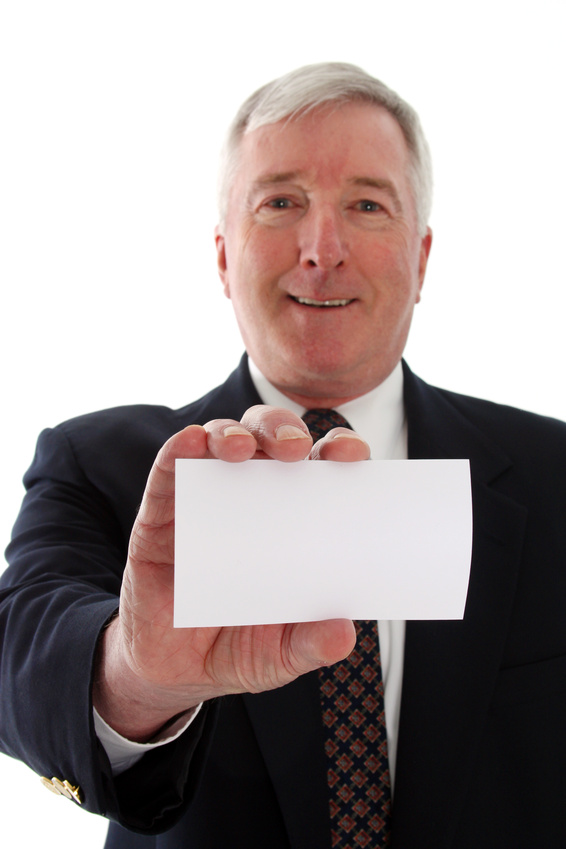 [Speaker Notes: Give participants 1-2 minutes to write down their individual answers, 5 minutes for paired discussion, and use 10 minutes to have each pair present to the group. 

What do you think are the major challenges to using ePortfolios in your course? Write down your top three challenges and share these challenges with your neighbour. 
You will have five minutes to agree on three challenges that you want to tackle together. Discuss these challenges and, for each one, come up with one strategy that you can use to overcome the challenge.]
Benefits AND CHALLENGES
Video

ePortfolio Benefits and Challenges
[Speaker Notes: Show the video “ePortfolio Benefits and Challenges”, in which scholars and practitioners from various post-secondary institutions discuss the benefits and challenges of using ePortfolios. After viewing the video, make links to participants’ earlier responses where possible.]
Reflection
Central to ePortfolio pedagogy
Promotes metacognitive thinking
Helps students to make connections across diverse learning experiences
Supports awareness of growth and development as a learner
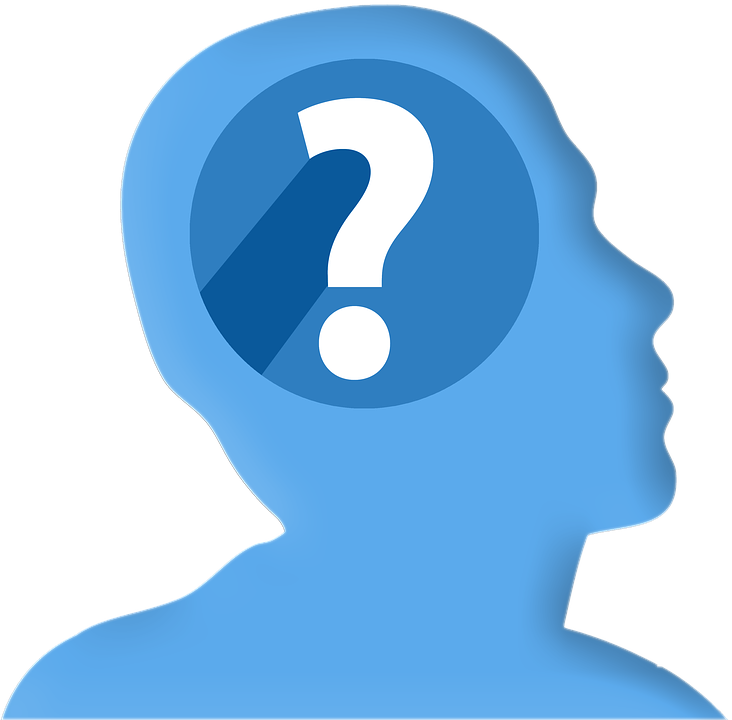 [Speaker Notes: Reflection is central to ePortfolio pedagogy. The purpose of reflection is to learn through our experiences. Without reflection, we run the risk of an ePortfolio being a digital archive of unrelated artifacts. Reflection promotes metacognitive thinking by asking students to reflect on what they have learned, and on their learning process. Reflection helps students to make connections across diverse learning experiences and to be more aware of their development as a learner. 

References:
Centre for Teaching Excellence, University of Waterloo. ePortfolios Explained. Retrieved from https://uwaterloo.ca/centre-for-teaching-excellence/teaching-resources/teaching-tips/educational-technologies/all/eportfolios
Catalyst for Learning. (n.d.). Catalyst Findings: Proposition # 2. Retrieved from http://c2l.mcnrc.org/evidence/evidence-2/
O’Connor, M. (2014). ePortfolios and Self-Reflection: Powerful Pedagogical Tools for Learning. Stanford University Teaching Commons. Retrieved from https://teachingcommons.stanford.edu/teaching-talk/eportfolios-and-self-reflection-powerful-pedagogical-tools-learning
Penny-Light, T. (2014). Closing the Loop: Integrative Learning and ePortfolios. Video retrieved from http://mohawkcollege.ca.libguides.com/teachingtools/eportfolios]
Group Discussion
What are some strategies for supporting reflective thinking in students?
[Speaker Notes: Spend 1-2 minutes on this discussion.]
Support Reflective Thinking
Have a clear idea of what you want students to reflect on and why
Provide a model of a good reflection
Introduce early on and provide regular feedback
Provide opportunity for practice
Use question prompts
[Speaker Notes: To support reflective thinking in your students, begin by having a clear idea of what you want your students to reflect on and why. Provide models and examples of helpful reflections to set expectations. Introduce reflective questions early on and provide regular feedback on student reflections. Provide ample opportunity for practice. Use thoughtful question prompts to help students think about their learning. What are some effective question prompts that would help students reflect on their learning in your course or discipline?
Reference:
University of Wisconsin. (n.d.). Reflection Prompt Samples. Retrieved from https://www.uwosh.edu/usp/for-faculty-and-staff/resources-for-your-students/eportfolio/reflection-resources-1]
Useful question prompts
Why did you choose this assignment for your portfolio?
What did you learn by creating this artifact?
What skills does this artifact showcase? How will you be able to apply these skills to other courses/contexts?
What are the connections between what we’re doing in the classroom and other things you’re doing?
[Speaker Notes: Reference:
University of Wisconsin. (n.d.). Reflection Prompt Samples. Retrieved from https://www.uwosh.edu/usp/for-faculty-and-staff/resources-for-your-students/eportfolio/reflection-resources-1]
COURSE-LEVEL ePORTFOLIO
Example:
ePortfolio: Inspired Insights, Magnificent Failures, and Unanticipated Connections
[Speaker Notes: Let’s look at this example ePortfolio assignment from Kate Willink’s Intercultural Communication course at the University of Waterloo (https://uwaterloo.ca/centre-for-teaching-excellence/eportfolio-inspired-insights-magnificent-failures-and). 

Review as a group, or give participant a few moments to review individually if they have access to internet. Ask students to consider the following questions:
What is the purpose of this ePortfolio assignment?
How does the instructor create opportunities for reflection? 
Is this ePortfolio about the learning process or the end product, or both? 
What elements of the assignment might you integrate into an ePortfolio assignment for your course? What might you do differently?]
ACTIVITY: ePORTFOLIO ASSIGNMENT
How will this ePortfolio assignment support reflective thinking in your students?
[Speaker Notes: Ask participants to retrieve their ePortfolio assignments and give them 5 minutes to answer the question on the slide (Note: This activity can be done as homework if there are time constraints).]
ASSESSING ePORTFOLIOS
Align with course learning outcomes
Develop a grading rubric
Share with students to guide them
Multiple graders can use to assess (TAs, students themselves, peers)
Provide opportunity for self and peer assessment
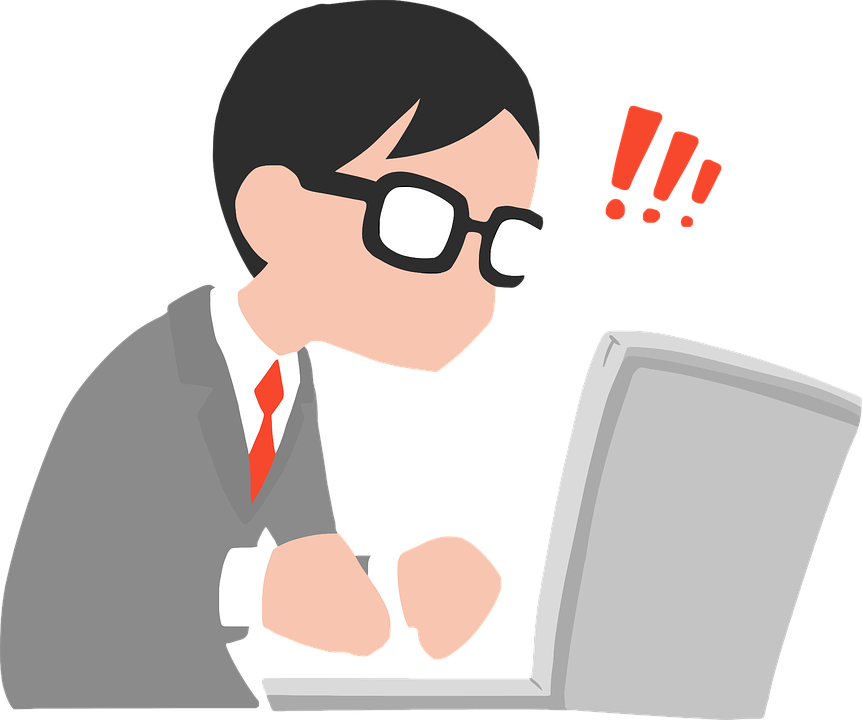 [Speaker Notes: Give each participant a copy of the handout “ePortfolio Rubrics”.  These rubrics were developed by Carleton University to assess undergraduate course level ePortfolios. Instructors may pull may pull a few elements from each rubric to build a rubric that is tailored to their own ePortfolio assignment. Spend some time discussing how rubrics can ease the burden of assessment and show the provided handout, or use another example of your choice. 

This topic may have been covered in the “Overcoming Challenges” activity in the previous section. If so, use this slide as a brief recap and move on. 

Let’s look at how to manage one of the most common concerns instructors have about using ePortfolios in their courses - assessment. Start by making sure that the ePortfolio assignment is constructively aligned with the course learning outcomes. Creating and using a grading rubric is one way to manage evaluation of ePortfolios. You can provide the grading rubrics to students in advance so that they have a clear idea of how they will be assessed. The other major advantage of creating a grading rubric is that you can share with others who grade the assignment, including teaching assistants and your students. Your students can use it to self-assess or peer assess. Self and peer evaluation is a tremendous learning opportunity as it aligns with the learner-centred, reflection-driven components of an ePortfolio. 

Image source: https://pixabay.com/en/examination-homework-correction-154709/]
ASSESSING ePORTFOLIOS
Build in multiple opportunities for formative feedback:
“ … students are more likely to engage in deep, integrative learning when faculty and other students look at the portfolio and comment on them.”
		- Catalyst for Learning: ePortfolio Resources and Research
[Speaker Notes: ePortfolio assessment and feedback should not only be summative. Build in multiple opportunities for students to receive formative feedback throughout the process of developing their ePortfolio, both from you as the instructor and from their peers. Recent research shows that  “… students are more likely to engage in deep, integrative learning when faculty and other students look at the portfolio and comment on them.” Let’s look at an example of an ePortfolio project that experimented with peer review and comments, and the positive outcomes from that experience.

Reference: 
Catalyst for Learning. (n.d.). Catalyst Findings: Proposition # 2. Retrieved from http://c2l.mcnrc.org/evidence/evidence-2/]
ePORTFOLIOS AND SOCIAL PEDAGOGY
“Facilitating cultural integration and reflective learning through intercultural collaboration”			
				- University of Waterloo, May 2015 – Apr 2016
[Speaker Notes: At the University of Waterloo, students from the Bridge to Academic Success program, or BASE, paired up with students from a Cross-Cultural Psychology course to engage in intercultural learning and cross-cultural communication. Students from the psychology course used an ePortfolio to reflect on course learning and their face-to-face experiences with students in the BASE language program. BASE students had access to the ePortfolios and provided peer feedback on the postings of psychology students. The outcomes were positive for both the Psych and the BASE students. Psych students “showed a significant reduction of reliance of stereotypes” and it was found that “those who did not rely on cultural stereotypes demonstrated a better performance on their ePortfolio assignments.” As well, “BASE students seemed to gain confidence in their academic endeavours.” These are just a few of the positive outcomes that came from this project. 

Provide students with the link to review the project in more detail if interested: Facilitating cultural integration and reflective learning through intercultural collaboration (https://uwaterloo.ca/centre-for-teaching-excellence/sites/ca.centre-for-teaching-excellence/files/uploads/files/enhancing_deep_learning_ond.pdf)]
ACTIVITY: ePORTFOLIO ASSIGNMENT
Describe your assessment strategy for this ePortfolio assignment (eg. What assessment criteria will you use? What is your plan for providing formative feedback? Will you use self and peer assessment?)
[Speaker Notes: Ask participants to retrieve their ePortfolio assignments and give them 5 minutes to answer the question on the slide (Note: This activity can be done as homework if there are time constraints).]
Best Practices
Video

Best Practices for Integrating ePortfolios
[Speaker Notes: Show the video “Best Practices for Integrating ePortfolios”, in which instructors from various post-secondary institutions comment on best practices and key considerations for implementing ePortfolios at the course-level. After viewing the video, ask participants which recommendations they would apply and which ones may not work for their ePortfolio assignment.]
Best Practices
Align with course learning outcomes
Clearly communicate the purpose
Consider the impact on the course
Determine required support/resources
Scaffold the ePortfolio experience
Focus on skill development
Have an assessment strategy
Share examples of good ePortfolios
Create opportunities for peer and instructor feedback
[Speaker Notes: This slide is a summary of what’s already been covered. If needed, you can touch on some of these points in more detail. Give each participant a copy of the handout “Best Practices for Integrating ePortfolios.”]
Summary: ePortfolios
A purposeful collection of digital artifacts and reflections that provide evidence of a learning journey
Must align with course/program outcomes
Promote reflective thinking (central to ePortfolio pedagogy)
Encourage connections between academic, professional, co-curricular, and personal experiences
Pose many benefits and challenges for students and instructors
Can be shared with prospective employers/schools
May be self and peer assessed
[Speaker Notes: Summarize the main points from the session. Use examples from earlier discussion with participants if possible.]
Homework
Complete the outline of your ePortfolio assignment
Submit to a discussion board for peer review/comment
[Speaker Notes: Remind participants to complete the summative activity (they should have completed parts throughout the session).]
Thank you
Questions?
Comments? 
Help?

Contact information – facilitator’s and departmental